Антимонопольный комплаенс
в Санкт-Петербурге: 
анализ практики применения
Антимонопольный комплаенс
система предупреждения рисков нарушения антимонопольного законодательства.
совокупность правовых и организационных мер, предусмотренных внутренним актом (актами) и направленных на соблюдение требований антимонопольного законодательства и предупреждение его нарушения. 

Снижение количества нарушений антимонопольного законодательства федеральными и региональными органами исполнительной власти, а также органами местного самоуправления является ключевым показателем Национального плана развития конкуренции.
Антимонопольный комплаенс
Задачи антимонопольного комплаенса: 

выявление рисков нарушения антимонопольного законодательства; 

управление рисками нарушения антимонопольного законодательства; 
 
контроль за соответствием деятельности органа исполнительной власти требованиям антимонопольного законодательства; 

оценка эффективности функционирования в органе исполнительной власти антимонопольного комплаенса.
Перечень определяющих документов:
Указ Президента Российской Федерации от 21 декабря 2017 № 618  «Об основных направлениях государственной политики по развитию конкуренции»;
Распоряжение Правительства РФ от 18 октября 2018 № 2258-р «Об утверждении методических рекомендаций по созданию и организации федеральными органами исполнительной власти системы внутреннего обеспечения соответствия требованиям антимонопольного законодательства»;
Приказ Федеральной антимонопольной службы от 27 ноября 2018  № 1646/18 «О системе внутреннего обеспечения соответствия требованиям антимонопольного законодательства в ФАС России (антимонопольном комплаенсе)»;
 Приказ Федеральной антимонопольной службы от 5 февраля 2019 № 133/19 «Об утверждении методики расчета ключевых показателей эффективности функционирования в федеральном органе исполнительной власти антимонопольного комплаенса»;
Письмо Федеральной антимонопольной службы от 25 февраля 2019 № СП/13794/19 «О разъяснении вопросов, связанных с внедрением органами исполнительной власти субъектов РФ антимонопольного комплаенса»;
Федеральный закон от 26 июля 2006 №135-ФЗ «О защите конкуренции», статья 9.1. «Система внутреннего обеспечения соответствия требованиям антимонопольного законодательства» (введена Федеральным законом от 01.03.2020 № 33-ФЗ);
Разъяснения Федеральной антимонопольной службы от 02 июля 2021 № 20 «О системе внутреннего обеспечения соответствия требованиям антимонопольного законодательства».
Антимонопольный комплаенс в ФОИВ
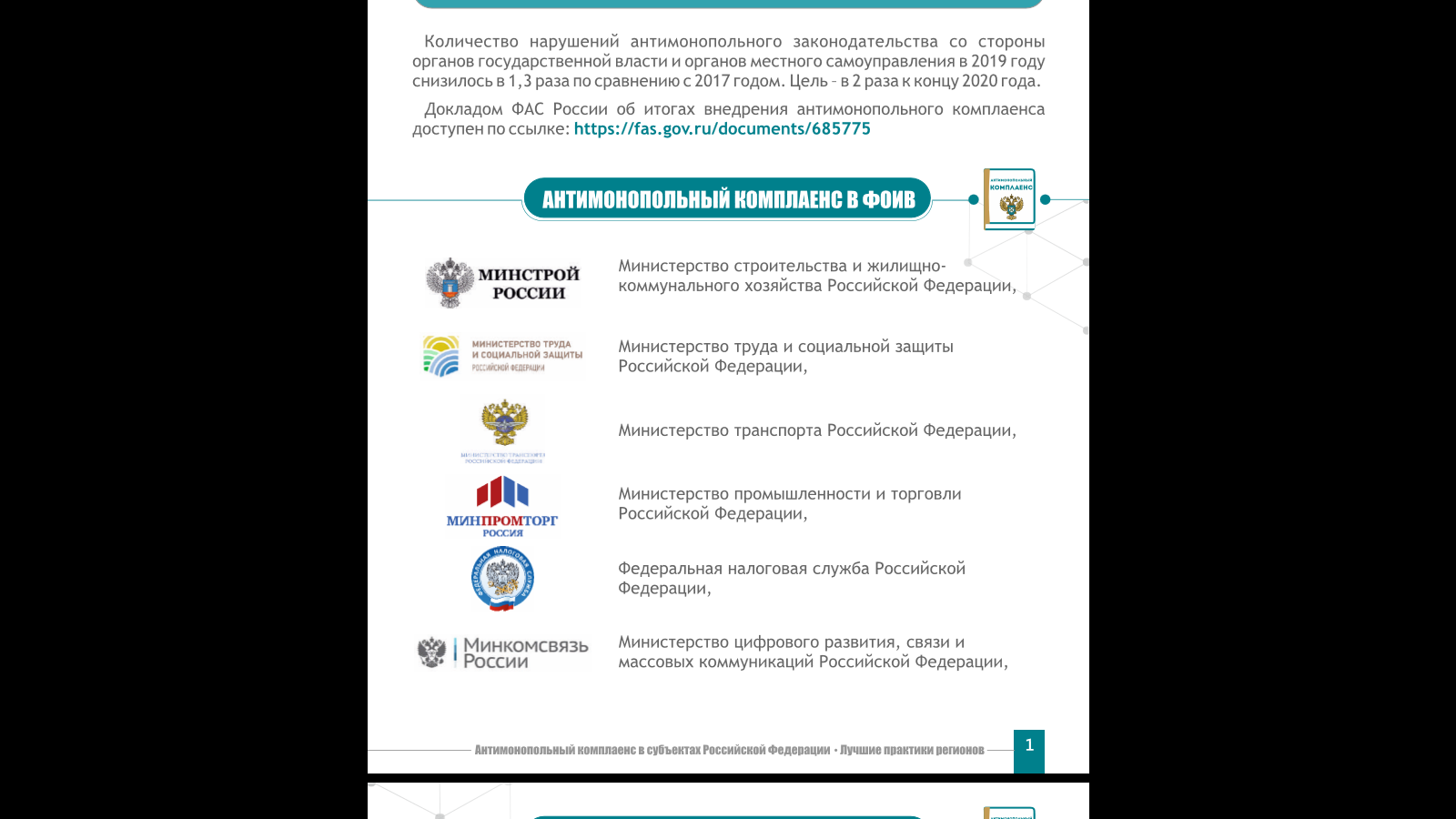 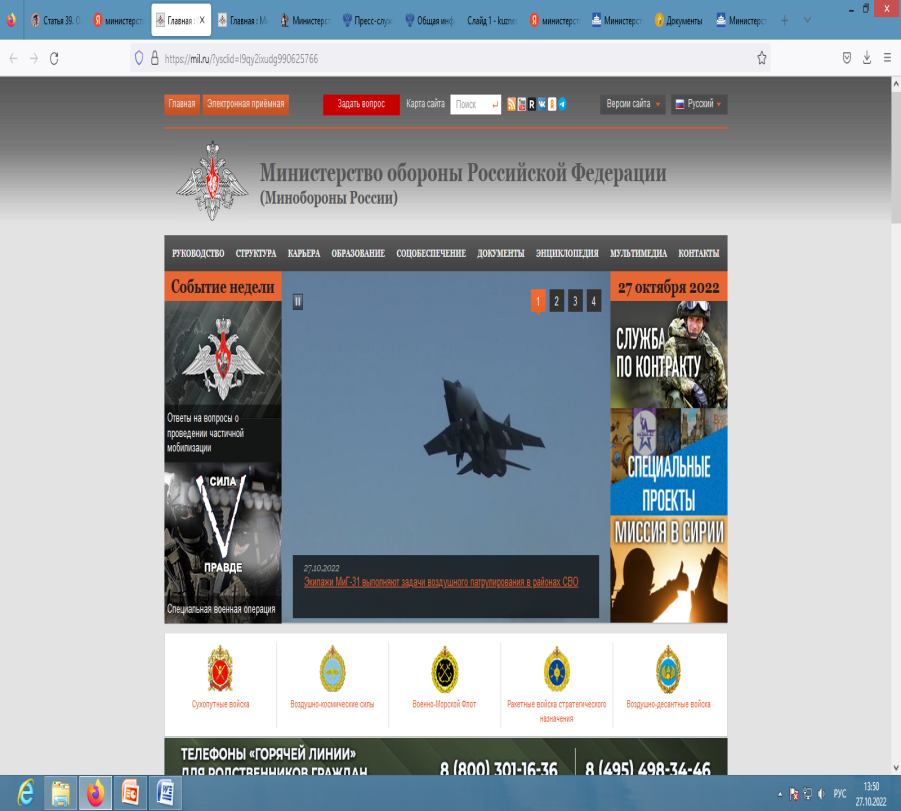 Министерство обороны РФ
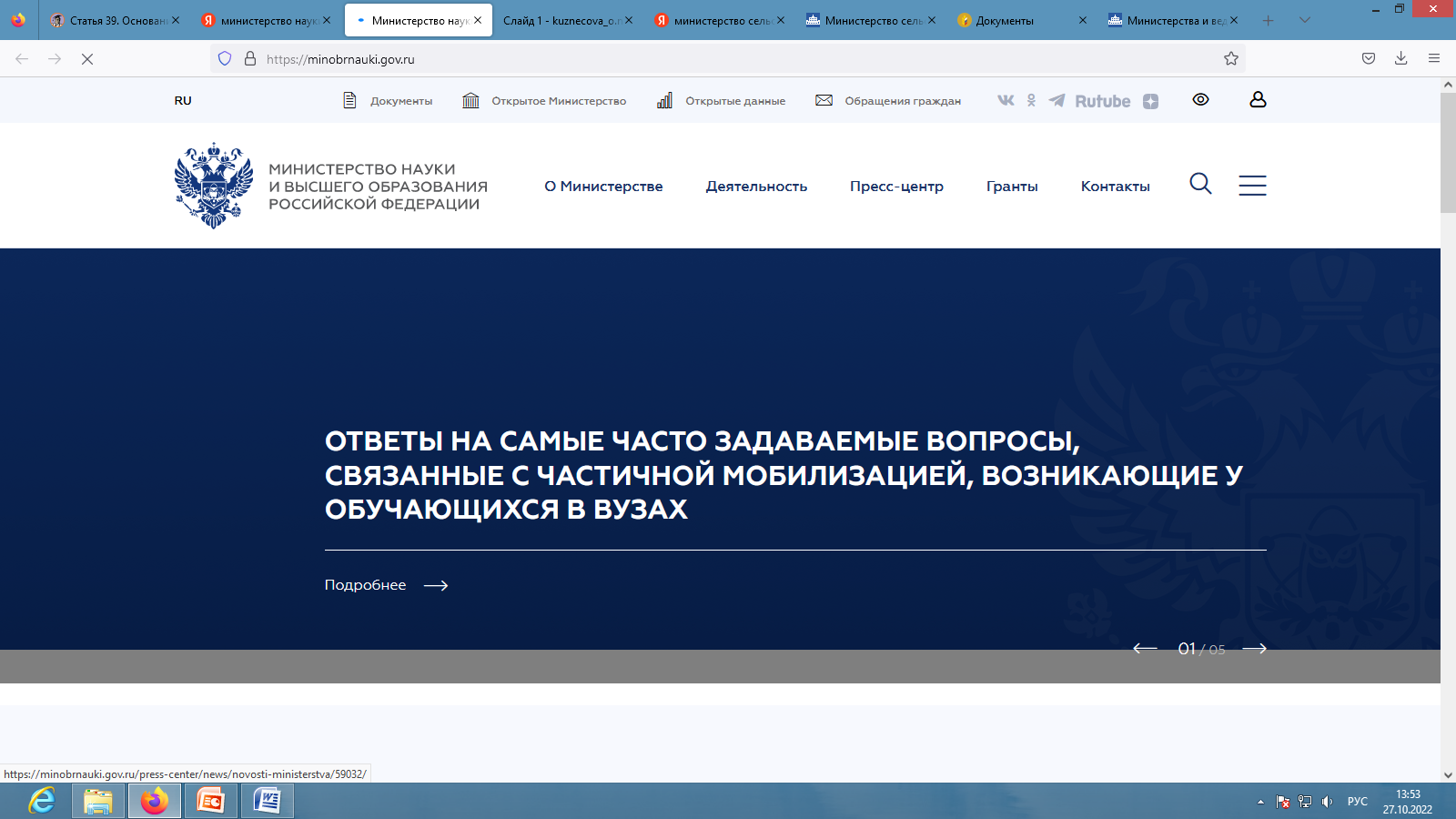 Министерство науки  и высшего образования РФ
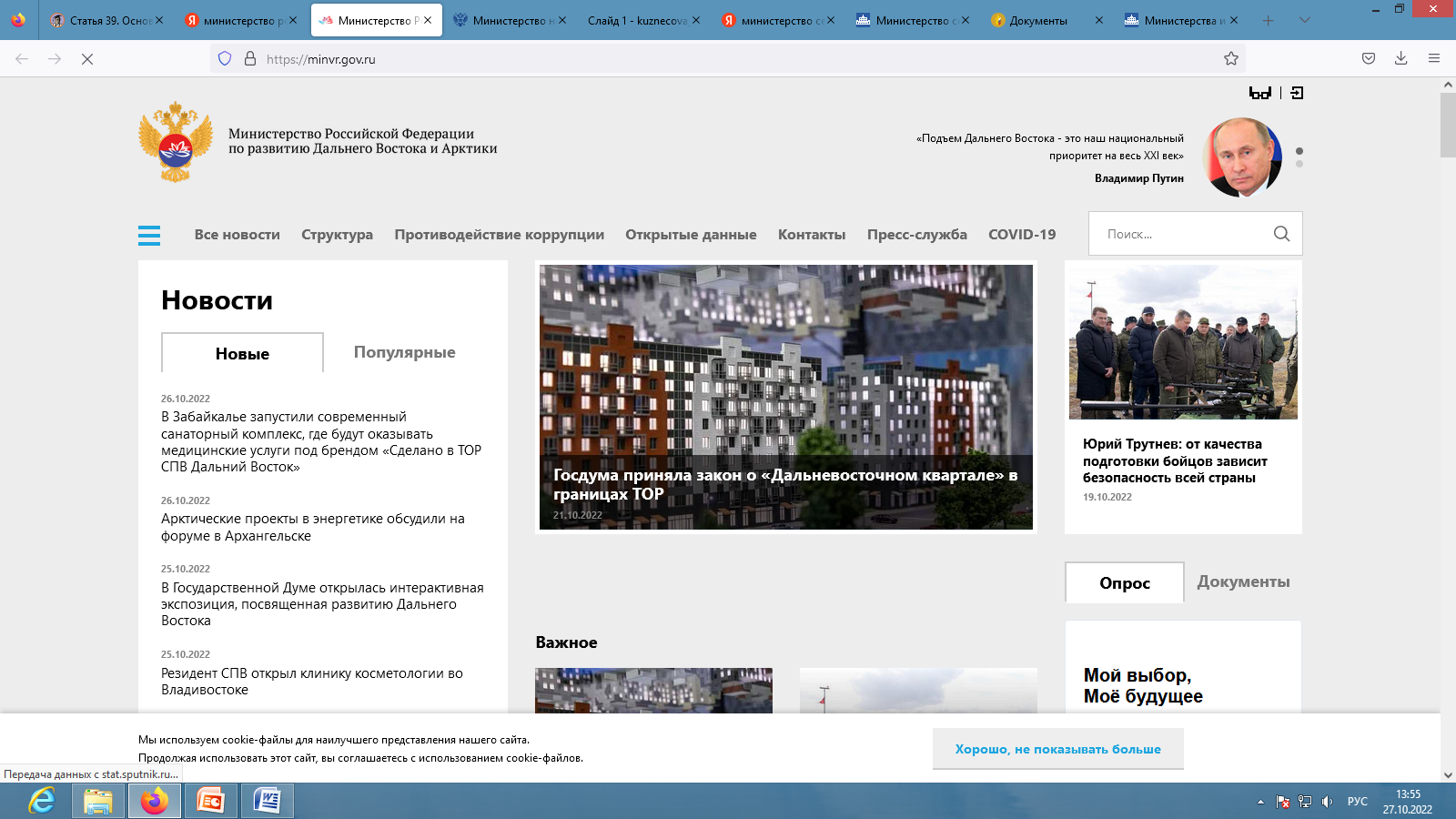 Министерство РФ по развитию Дальнего Востока и Арктики
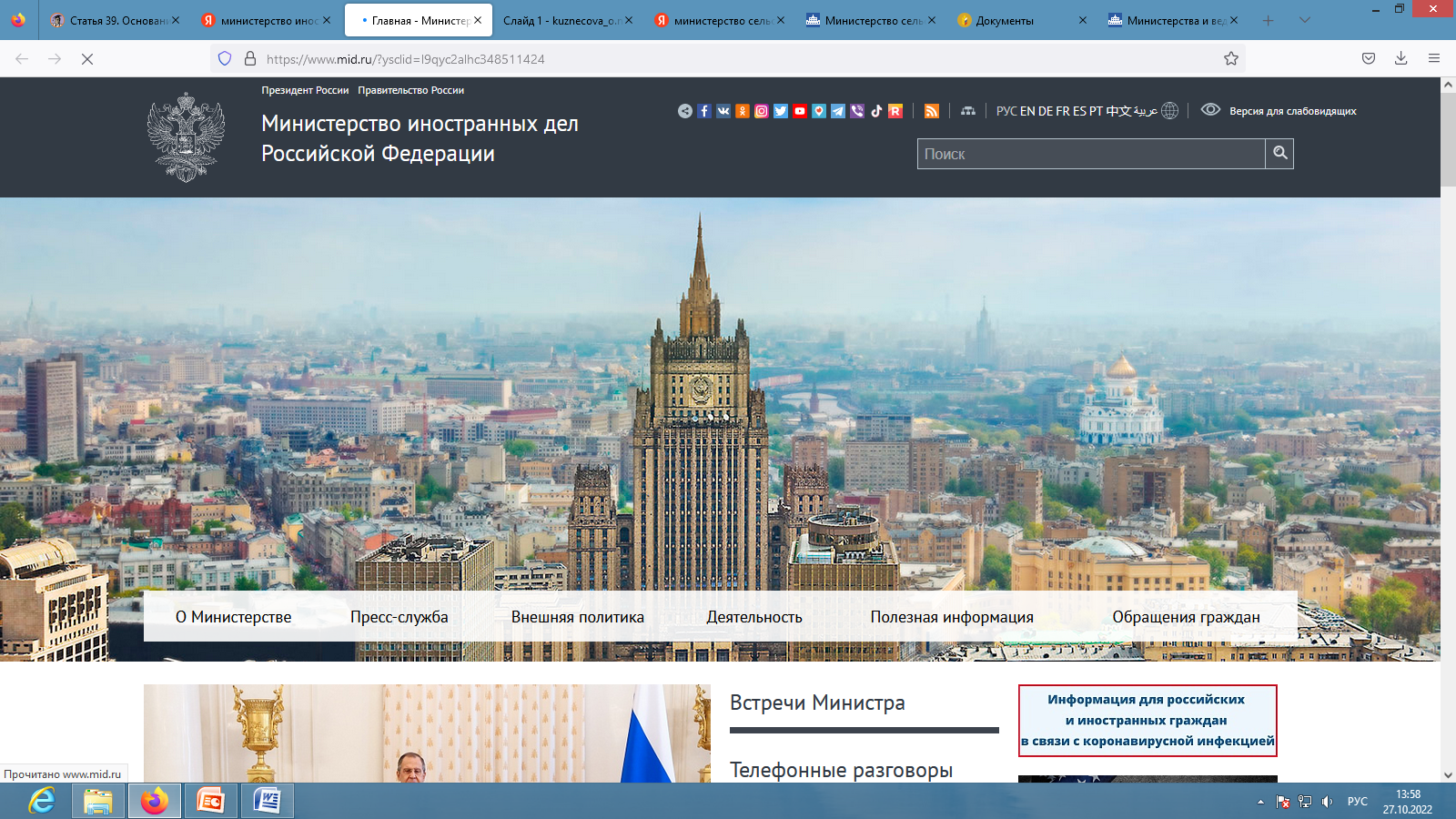 Министерство иностранных дел РФ
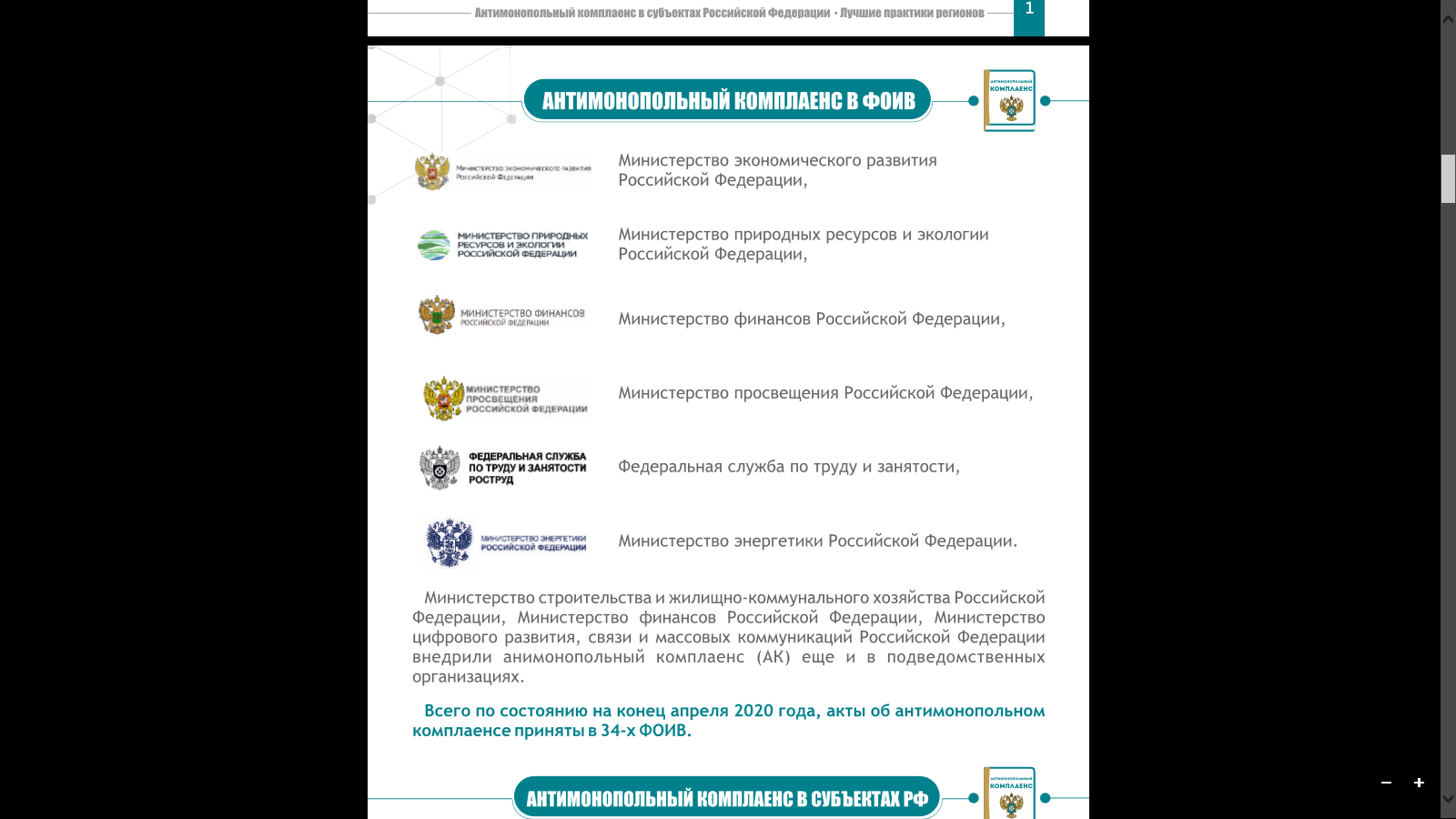 Всего по состоянию на 2022 год, антимонопольный комплаенс приняли 16 министерств.
Министерство строительства и жилищно-коммунального хозяйства РФ, Министерство финансов РФ, Министерство цифрового развития, связи и массовых коммуникаций  РФ внедрили антимонопольный комплаенс еще и в подведомственных организациях.
Антимонопольный комплаенс в субъектах РФ
Субъект: Воронежская область
Что сделано: Разработаны методические рекомендации по формированию цифровой базы системы антимонопольного комплаенса региона  и использованию ее при обучении и организации работы комплаенс-контролеров.
Цели: База обеспечивает возможность компьютерной обработки информации и оперативное использование ее результатов в текущей работе.
Результат: Цифровая база представляет сбой информационный массив конкретных нарушений антимонопольного законодательства, имевших место в действиях органов власти, которым присваиваются соответствующие коды. Массив формируется на основе данных, приведенных в «Черных книгах» ФАС России и на сайтах центрального аппарата ФАС России и ее территориальных органов, в материалах СМИ и других источников.
Антимонопольный комплаенс в субъектах РФ
Субъект: Республика Хакасия
Что сделано: Администрацией города Черногорска Республики Хакасия  принято постановление №497-п от 28.02.2019, которое обеспечивает внедрение антимонопольного комплаенса не только в Администрации города Черногорска, но и в органах местного самоуправления. Также эта мера касается деятельности муниципальных унитарных предприятий, предприятий и хозяйствующих  субъектов, доля участия муниципального образования город Черногорок в которых составляет 50% и более.
Цели: обеспечение защиты конкуренции на территории Республики.
Результат: Распространение системы антимонопольного комплаенса на большее количество органов власти и органов местного самоуправления, а также внедрение этого института в работу унитарных предприятий, что должно способствовать снижению нарушений антимонопольного законодательства.
Основные этапы внедрения антимонопольного комплаенса

1. Организуем систему работы (издание правового акта);
2. Выявляем комплаенс-риски  - потенциально возможные события, обстоятельства и факторы, поддающиеся определению и оценке, которые влияют на наступление такого неблагоприятного события как нарушение антимонопольного законодательства;
3. «Работаем» с комплаенс-рисками;
4. Оцениваем эффективность проделанной работы;
5. Доклад об организации и функционировании комплаенса.
Критерии оценки эффективности
Наличие правового акта о создании и функционировании антимонопольного комплаенса;
Наличие решений антимонопольного органа о нарушении антимонопольного законодательства, принятых в отношении органа исполнительной власти,  органа местного самоуправления, подведомственных учреждений, предприятий;
Проведение анализа сфер деятельности на наличие рисков возможных нарушений антимонопольного законодательства;
Наличие разработанной карты комплаенс-рисков;
Наличие плана мероприятий («дорожной карты») по устранению комплаенс-рисков;
Обучение сотрудников органа исполнительной власти, органа местного самоуправления, подведомственных учреждений, предприятий антимонопольному законодательству;
Наличие практики в ежегодной «Черной книге» антиконкурентных региональных практик ФАС России (за календарный год).
Пример
На примере Комитета / районной администрации Санкт-Петербурга:
Издан акт «Положение об организации системы внутреннего соответствия требованиям антимонопольного законодательства».
Издан акт о создании комиссии по оценке эффективности функционирования антимонопольного комплаенса (распоряжение).
Издан акт об утверждении ключевых показателей и системы оценки эффективности функционирования антимонопольного комплаенса и создании рабочей группы (распоряжение).
Разработана карта комплаенс-рисков (рисков нарушения антимонопольного законодательства)
Разработана «дорожная карта» по снижению комплаенс-рисков.
Готовится доклад об антимонопольном комплаенсе (раз в год по итогам года).
Обновление карты комплаенс-рисков (раз в год по итогам года).
Положение об организации системы внутреннего обеспечения соответствия требованиям антимонопольного законодательства
1. Общие положения
2. Организация антимонопольного комплаенса. Уполномоченное подразделение (должностное лицо) и коллегиальный орган
3. Выявление и оценка комплаенс-рисков
4. План мероприятий по снижению комплаенс-рисков
5. Ключевые показатели эффективности антимонопольного комплаенса 
6. Оценка эффективности антимонопольного комплаенса
7. Доклад об антимонопольном комплаенсе
8. Порядок ознакомления государственных гражданский служащих и работников с настоящим положением
Приложение №1 Уровни рисков нарушения антимонопольного законодательства (комплаенс-рисков)
13
Карта комплаенс-рисков
Уровень риска (низкий, существенный, высокий);
Вид риска (описание риска, его проявления в работе)
Причины и условия возникновения 
Общие меры по минимизации и устранению рисков
Вероятность повторного возникновения рисков (присутствует, отсутствует)
Виды возможных рисков
Риски нарушения ст. 15 Закона о защите конкуренции:
- при разработке (принятии) нормативных правовых актов, влекущих нарушение антимонопольного законодательства;
необоснованное препятствование осуществлению деятельности хозяйствующими субъектами (например, непроведение конкурса по выбору управляющей организации для управления многоквартирным домом);
недопущение конкуренции за право доступа к государственным ресурсам и имуществу (например, непроведение торгов на право пользования земельными участками, объектами недвижимости и т.п.);
ограничения прав на  обращение товара (работ, услуг) на товарном рынке (например, запрет на реализацию алкогольной продукции на территории, прилегающей к организациям, не поименованным в федеральном законодательстве); 
создание дискриминационных (неравных) условий деятельности;
нарушение порядка предоставления преференции (без предварительного согласия с антимонопольным органом).
Виды возможных рисков
Риски нарушения ст. 16 Закона о защите конкуренции:
- заключение соглашений (в письменной или устной форме) и/или совершение согласованных действий, результатом которых является раздел товарного рынка по территориальному признаку,  ограничение доступа на товарный рынок или устранение с товарного рынка  хозяйствующих субъектов, повышение цен.
Риски нарушения ст. 17 Закона о защите конкуренции:
-  при проведении конкурсных отборов на предоставление субсидий, грантов: необоснованное ограничение количества участников, предоставление доступа к информации в приоритетном порядке, включение необоснованных требований к претендентам;
- при проведении закупок по Закону № 44-ФЗ, Закону № 223-ФЗ: установление в документации условий  и требований, влекущих сокращение числа участников, необоснованный отказ в допуске к участию, нарушение порядка определения победителя, создание преимущественных условий участия отдельным участникам; включение в состав лотов товаров, работ, услуг технологически и функционально не связанных и не относящихся к предмету закупки;
Доклад об антимонопольном комплаенсе
Оценка карты комплаенс-рисков возможных нарушений антимонопольного законодательства 
Оценка плана мероприятий по снижению комплаенс-рисков – запланировано/исполнено
Анализ допущенных нарушений антимонопольного законодательства за отчетный период, сравнительная статистика с предыдущими периодами
Расчет ключевых показателей эффективности антимонопольного законодательства за отчетный период
Органы исполнительной власти Санкт-Петербурга
В Санкт-Петербурге антимонопольный комплаенс внедрен в 61 органе исполнительной власти.

Комитеты, которые внедрили антимонопольный комплаенс во всех своих подведомственных учреждениях и организациях:

 Комитет по вопросам законности, правопорядка и безопасности,

 Комитет по строительству Санкт-Петербурга,

 Комитет по транспорту Санкт-Петербурга,

 Комитет по физической культуре и спорту,

 Комитет имущественных отношений Санкт-Петербурга.
Внедрение антимонопольного комплаенса в государственных учреждениях и предприятиях
Федеральным законом от 01.03.2020 № 33-ФЗ Федеральный закон от 26.07.2006 № 135-ФЗ «О защите конкуренции» дополнен статьей 9.1 «Система внутреннего обеспечения соответствия требованиям антимонопольного законодательства», согласно которой в целях соблюдения антимонопольного законодательства и предупреждения его нарушения хозяйствующий субъект вправе организовать систему внутреннего обеспечения соответствия требованиям антимонопольного законодательства.
 Для организации системы внутреннего обеспечения соответствия требованиям антимонопольного законодательства хозяйствующий субъект принимает и применяет внутренний акт (внутренние акты), который способствует повышению эффективности и успешности деятельности.
21
ЦЕЛЬ
ФАС России ежегодно осуществляет сбор и обобщение материалов о лучших региональных практиках в сфере развития конкуренции, в т.ч. по направлению «Внедрение антимонопольного комплаенса», которые влияют на оценку стандарта развития конкуренции в субъекте Российской Федерации и место Санкт-Петербурга в рейтинге по уровню содействия развития конкуренции.
Федеральная антимонопольная служба (ФАС России) приступила к формированию «белой и черной книги» проконкурентных и антиконкурентных региональных практик за 2022 год.
22
«Белая» и «Черная» книги ФАС России
В 2014 году впервые были сформированы «белые и черные книги» проконкурентных и антиконкурентных региональных практик за 2012 и 2013 годы. Инициатива антимонопольных органов получила дальнейшее развитие.
«Белая и черная книги» проконкурентных и антиконкурентных региональных практик за 2021 год подготовлены в соответствии с изменениями, внесенными в Порядок формирования «белой и черной книг» проконкурентных и антиконкурентных региональных практик приказом ФАС России от 01.11.2018 № 1489/18.
В «черную книгу» за 2021 год включено 24 примера актов и действий (бездействия) со стороны органов государственной власти субъектов Российской Федерации и органов местного самоуправления, в отношении которых территориальными органами ФАС России возбуждены дела и приняты решения о признании факта нарушения антимонопольного законодательства, в том числе по длящимся нарушениям, направлены предостережения, выданы предупреждения.
Вологодская область
«Черная книга»
Новосибирская область
«Черная книга»
Ленинградская область
26
«Белая книга»
Содержание «белой книги» проконкурентных региональных практик за 2021 год представлено такими разделами, как лучшие практики реализации Стандарта развития конкуренции в субъектах Российской Федерации, утвержденного распоряжением Правительства Российской Федерации от 17.04.2019 № 768-р; лидеры Национального рейтинга состояния инвестиционного климата в субъектах Российской Федерации; меры по развитию конкуренции на товарных рынках; меры по совершенствованию процедуры государственных и муниципальных закупок, торгов; развитие экономического потенциала и формирование благоприятного предпринимательского климата.
28
«Белая книга»
Санкт-Петербург
29
Рекомендации
Показатель: «Снижение количества нарушений со стороны органов власти»: 

Создание системы экспертизы нормативных, ненормативных актов, а также иных документов властного характера на предмет их соответствия действующему антимонопольному законодательству в целом. 
Принятие организационных мер для функционирования системы внутреннего контроля за соблюдением норм антимонопольного законодательства («антимонопольный комплаенс»). 
Выявление потенциально опасных сфер влияния органов власти с точки зрения возможности нарушений принципов конкуренции.
Применять принципы оценки регулирующего воздействия при подготовке, принятии и применении любых актов органов власти субъектов.
Постоянная разъяснительная работа должностными с лицами, принимающими решения, проведение обучений, семинаров и т.д.
Ответственность за нарушение антимонопольного законодательства
Отдел контроля органов власти:
Нарушение статей 15, 16, 17, 17.1, 19-20 Федерального закона №135-ФЗ от 26.07.2006 «О защите конкуренции»
Статьи 14.9, 19.5, 19.8 14.32, Кодекса об административных правонарушениях
33
Спасибо за внимание!
34